PCA Extensions for Data on Manifolds
Fletcher (Principal Geodesic Anal.)
Best fit of geodesic to data
Constrained to go through geodesic mean
Huckemann, Hotz & Munk  (Geod. PCA)
Best fit of any geodesic to data
Jung, Foskey & Marron  (Princ. Arc Anal.)
Best fit of any circle to data
(motivated by conformal maps)
PCA Extensions for Data on Manifolds
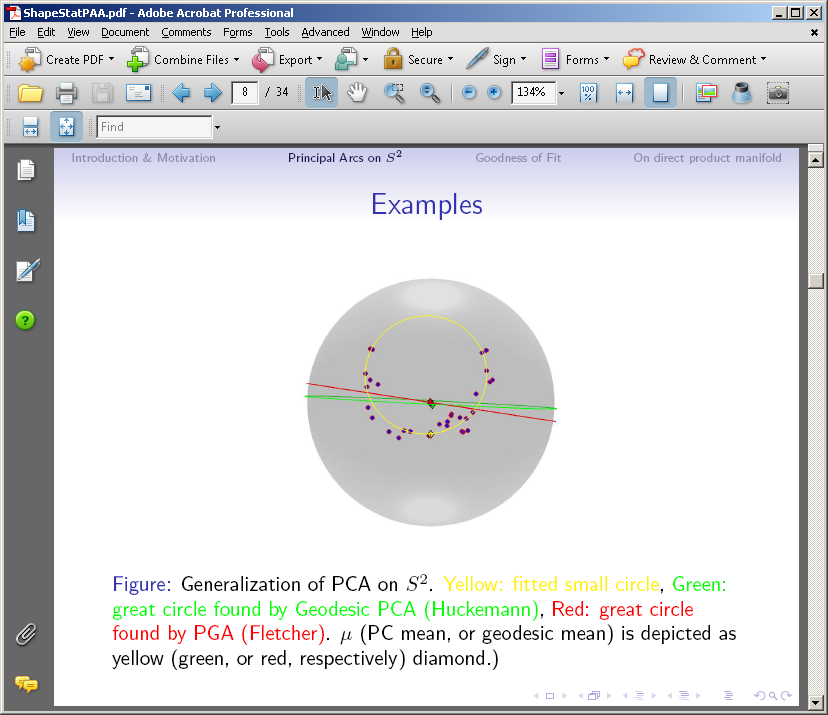 Landmark Based Shape Analysis
Key Step:    mod out
Translation
Scaling
Rotation
		
Result:
       Data Objects   
             points on Manifold  ( ~  S2k-4)
Principal Nested Spheres Analysis
Main Goal:
Extend Principal Arc Analysis  (S2  to  Sk)

Jung, Dryden & Marron (2012)
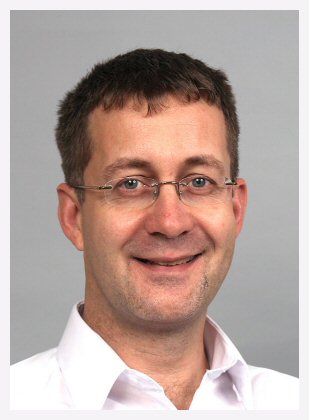 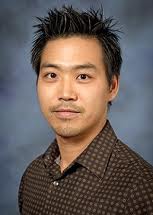 Principal Nested Spheres Analysis
Top Down Nested (small) spheres
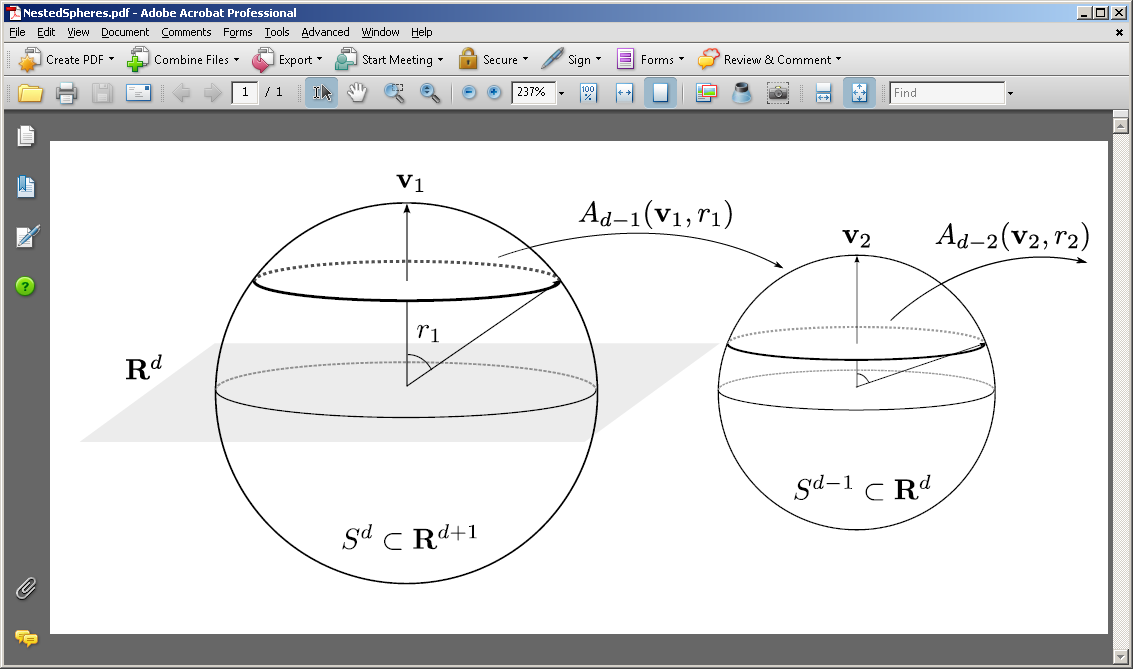 Principal Nested Spheres Analysis
Main Goal:
Extend Principal Arc Analysis  (S2  to  Sk)

Jung, Dryden & Marron (2012)

Important Landmark:    This Motivated
Backwards PCA
Principal Nested Spheres Analysis
Replace usual forwards view of PCA

Data    PC1   (1-d approx)
             PC2  (1-d approx of Data-PC1)
                 PC1 U PC2   (2-d approx)

                        PC1 U … U  PCr
                                     (r-d approx)
Principal Nested Spheres Analysis
With a backwards approach to PCA

Data    PC1  U … U  PCr    (r-d approx)
              PC1  U … U  PC(r-1)

                 PC1 U PC2   (2-d approx)
                        PC1    (1-d approx)
Principal Component Analysis
Euclidean Settings:
Forwards PCA = Backwards PCA
(Pythagorean Theorem,
ANOVA Decomposition)
So Not Interesting

But Very Different in Non-Euclidean Settings
(Backwards is Better !?!)
Principal Component Analysis
An Interesting Question
How generally applicable is
Backwards approach to PCA?


Where is this already being done???
An Interesting Question
Nonnegative Matrix Factorization
Nonnegative Matrix Factorization
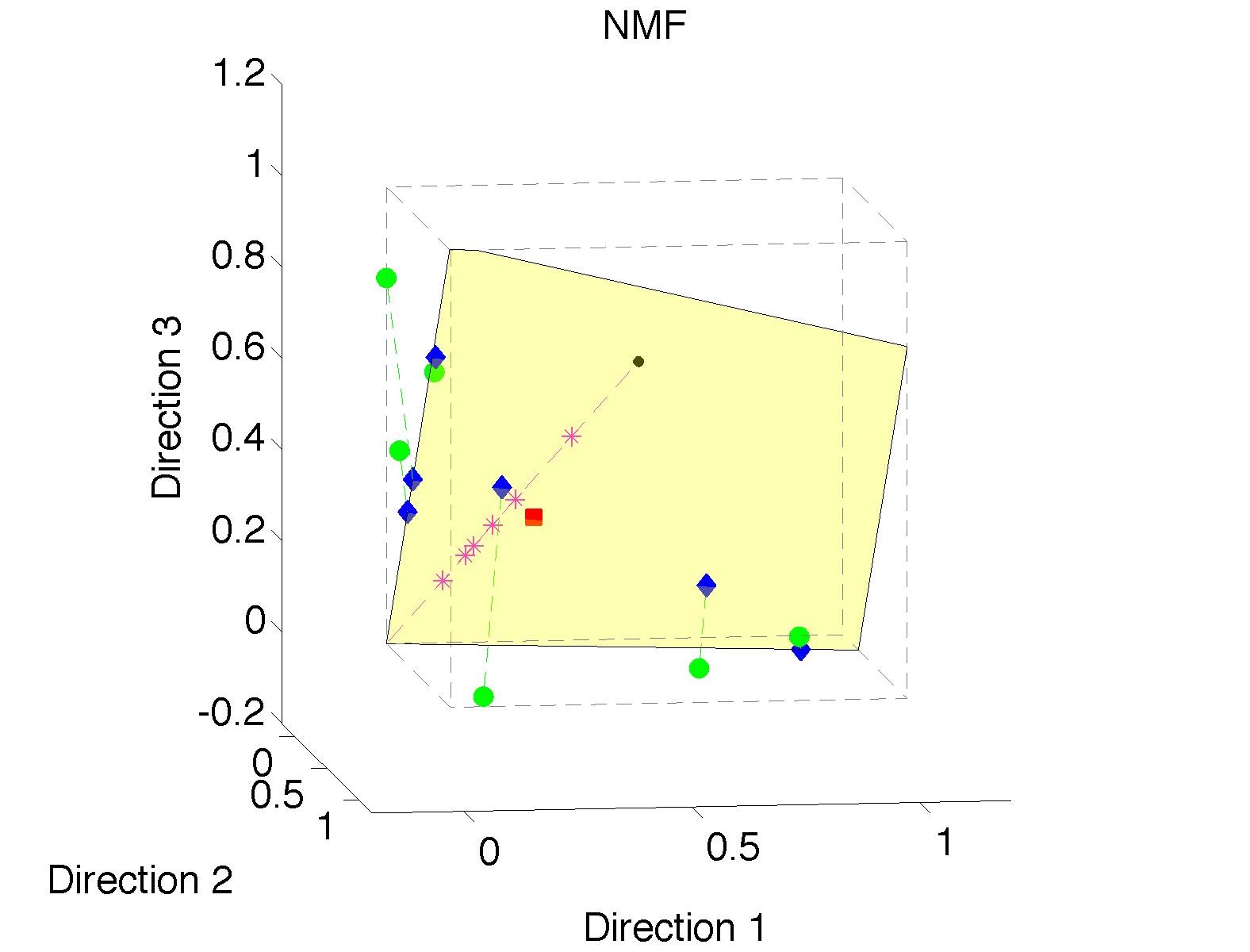 Standard NMF


(Projections
  All Inside
  Orthant)
Nonnegative Matrix Factorization
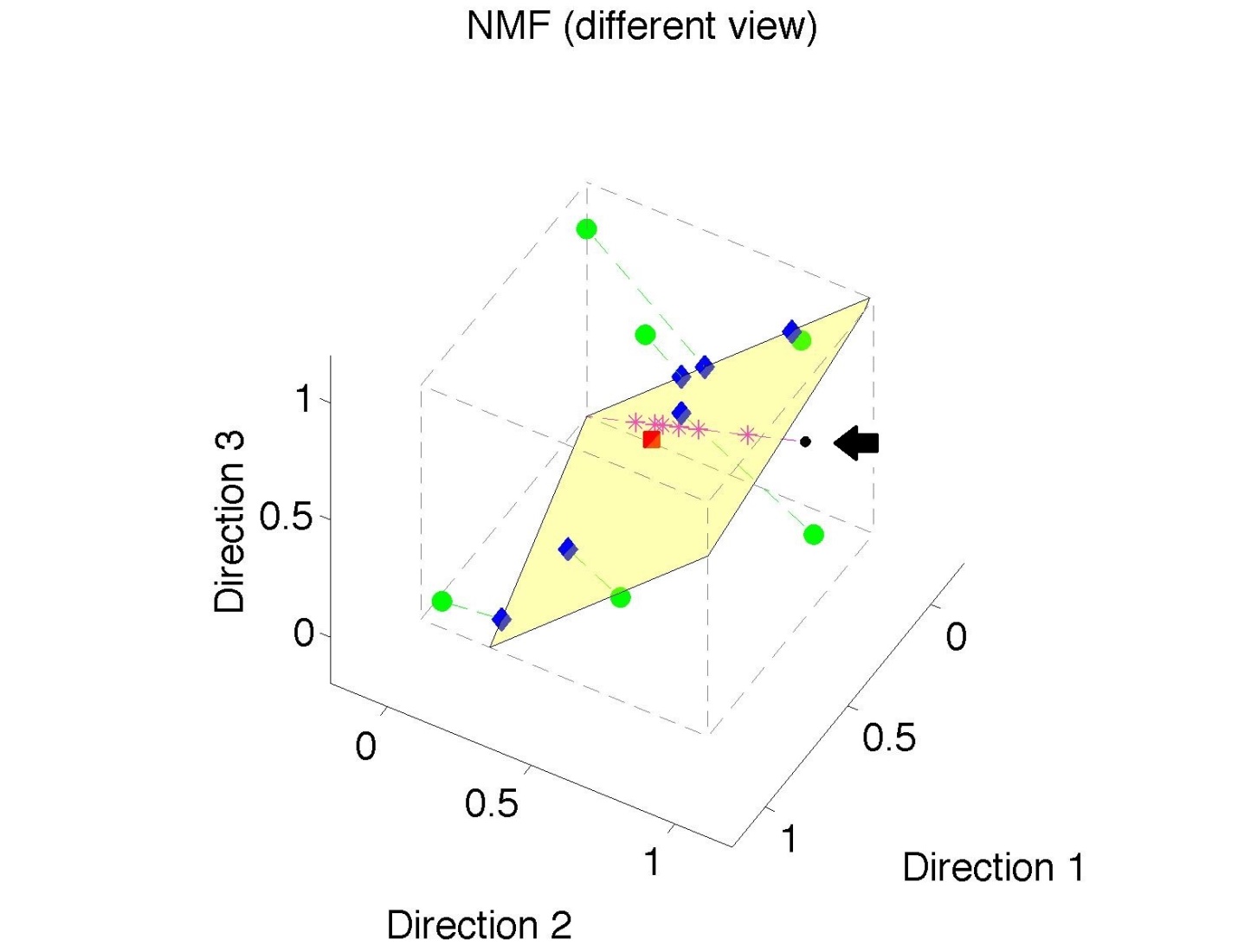 Standard NMF

But Note
Not Nested

No “Multi-scale”
Analysis
Possible   (Scores Plot?!?)
Nonnegative Matrix Factorization
Improved Version:
  Use Backwards PCA Idea
  “Nonnegative Nested Cone Analysis”

Collaborator:
Lingsong Zhang  (Purdue)
Zhang, Marron, Lu (2013)
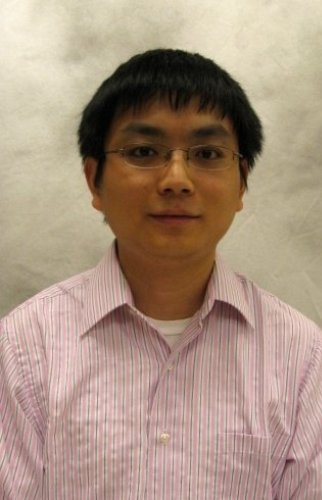 Nonnegative Nested Cone Analysis
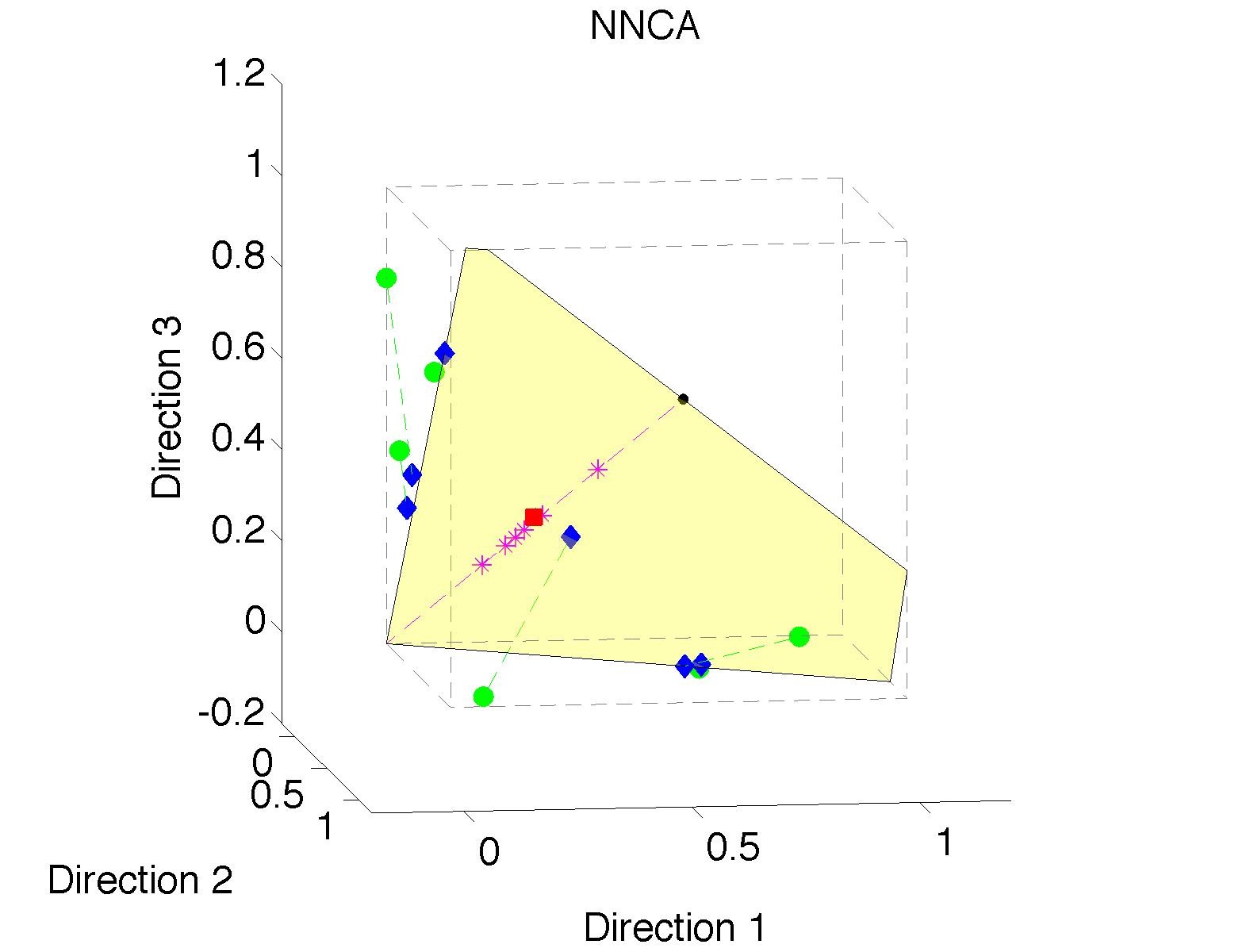 Same Toy
Data Set

All
Projections
In Orthant
Nonnegative Nested Cone Analysis
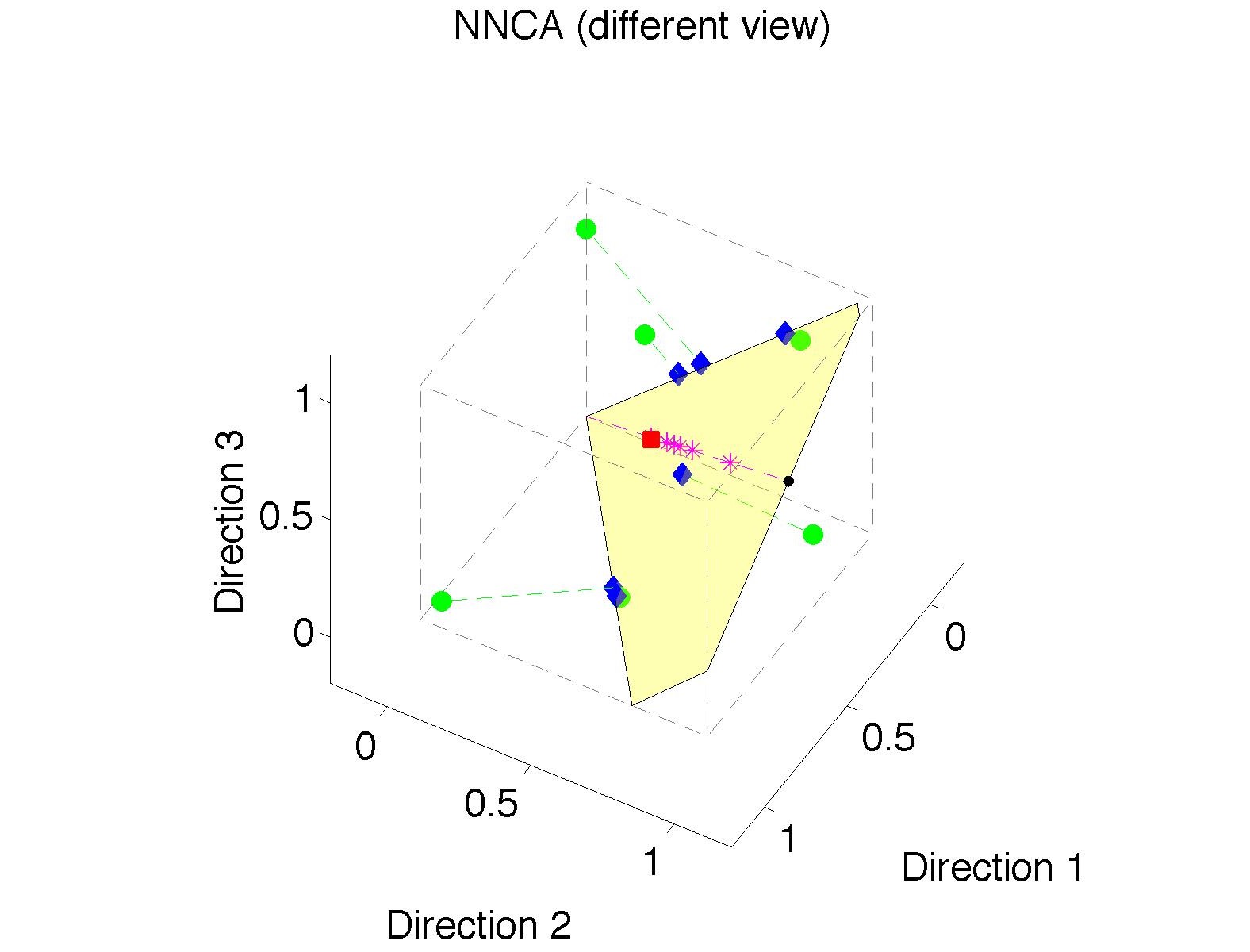 Same Toy
Data Set


Rank 1 
Approx.
Properly
Nested
Nonnegative Nested Cone Analysis
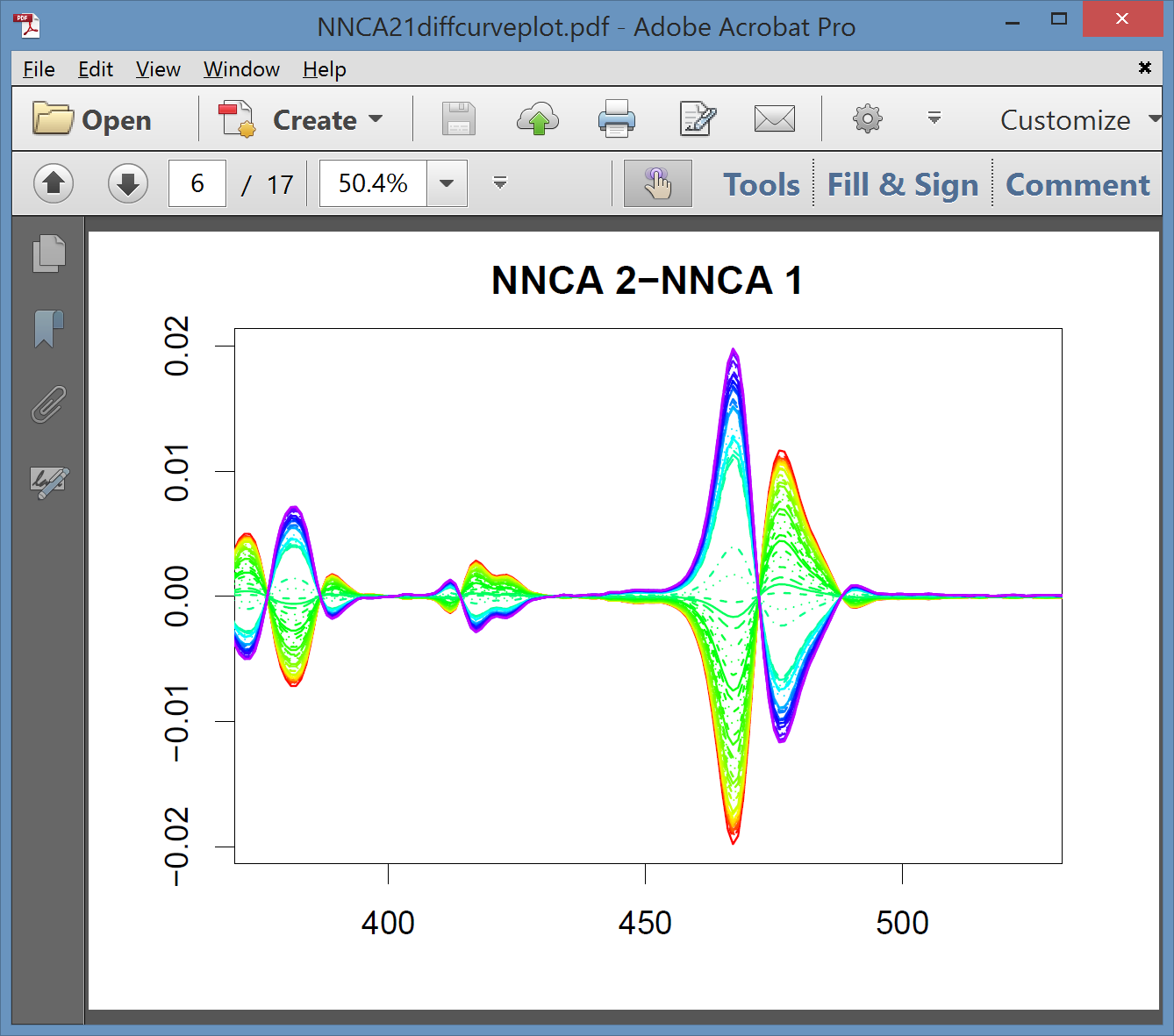 Chemical
Spectral 
Data

Gives
Clearer
View
Nonnegative Nested Cone Analysis
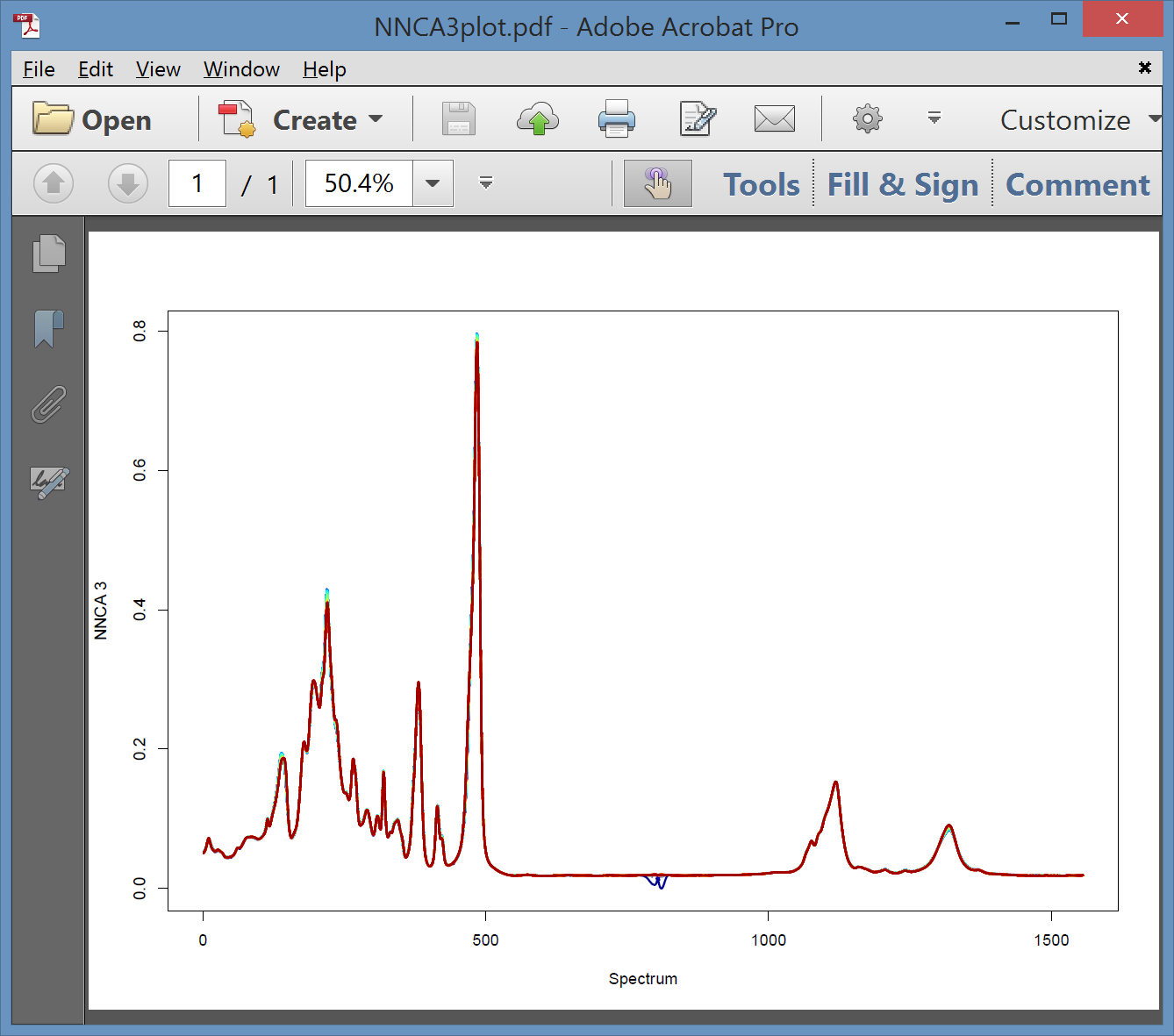 Chemical
Spectral 
Data



Rank 3
Approximation Highlights Lab Early Error
Nonnegative Nested Cone Analysis
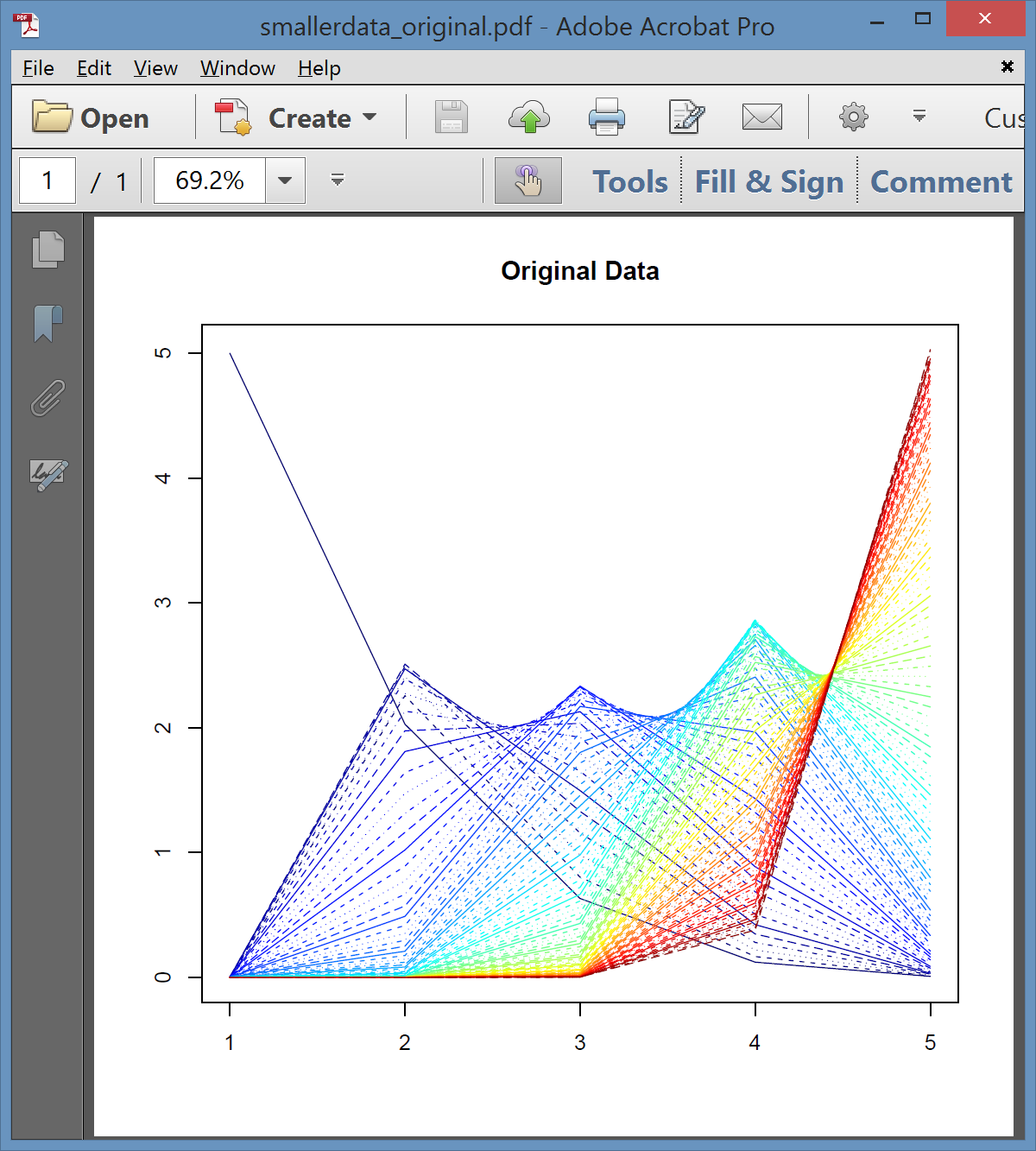 5-d Toy 
Example


(Rainbow
  Colored
  by Peak
  Order)
Nonnegative Nested Cone Analysis
5-d Toy Example      Rank 1 NNCA Approx.
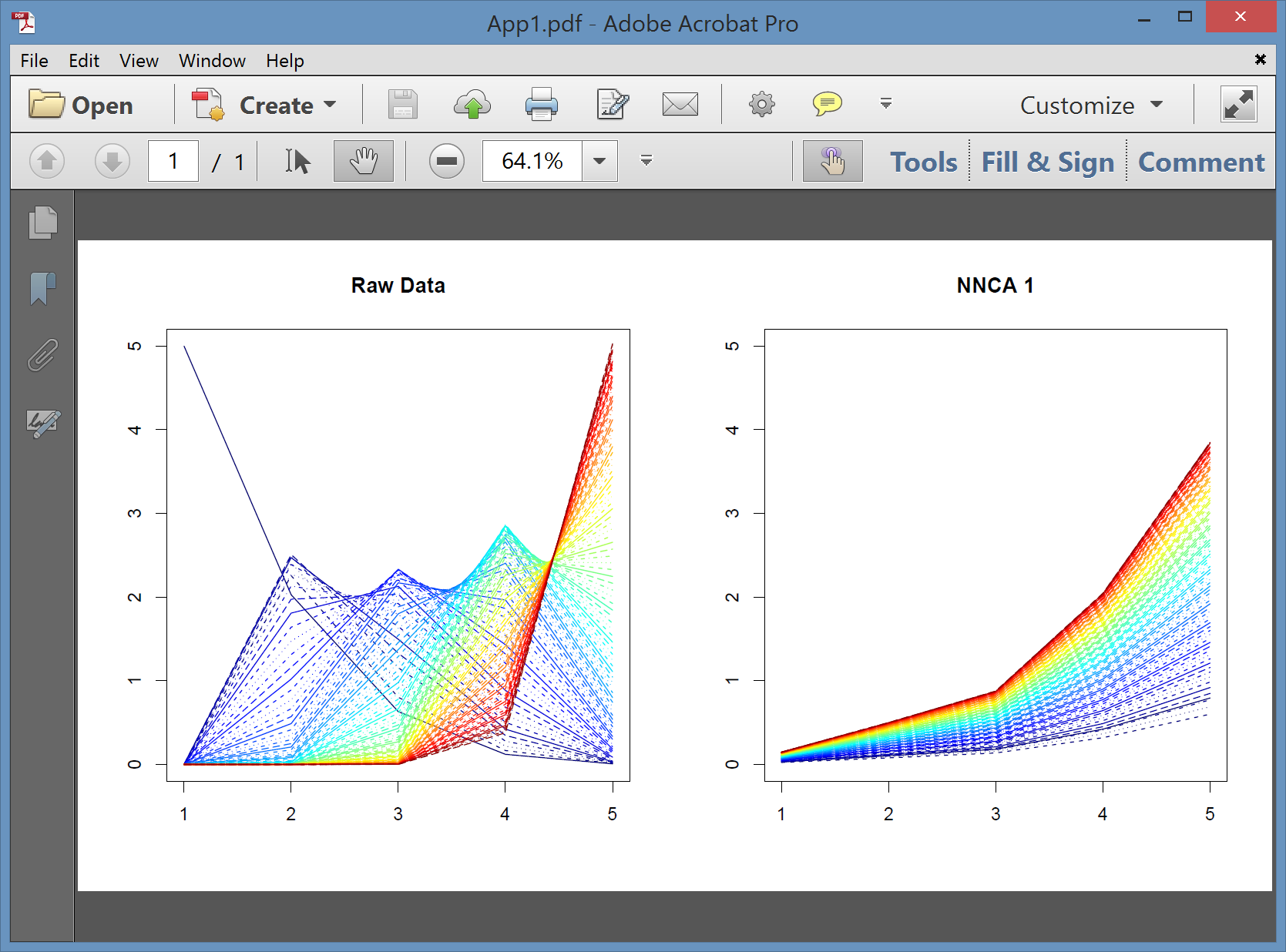 Nonnegative Nested Cone Analysis
5-d Toy Example      Rank 2 NNCA Approx.
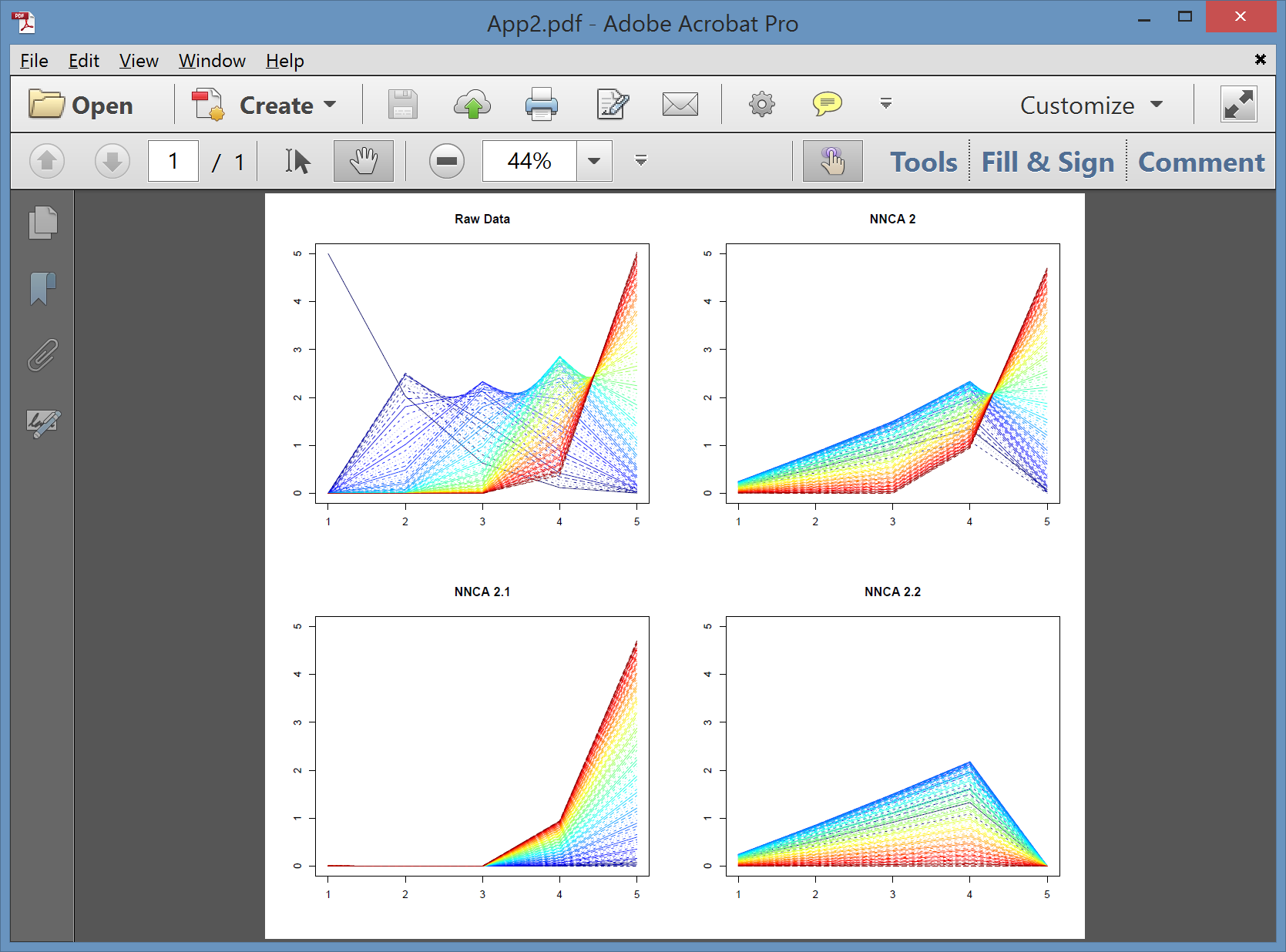 Nonnegative Nested Cone Analysis
5-d Toy Example      Rank 2 NNCA Approx.

Nonneg.
Basis
Elements

(Not Trivial)
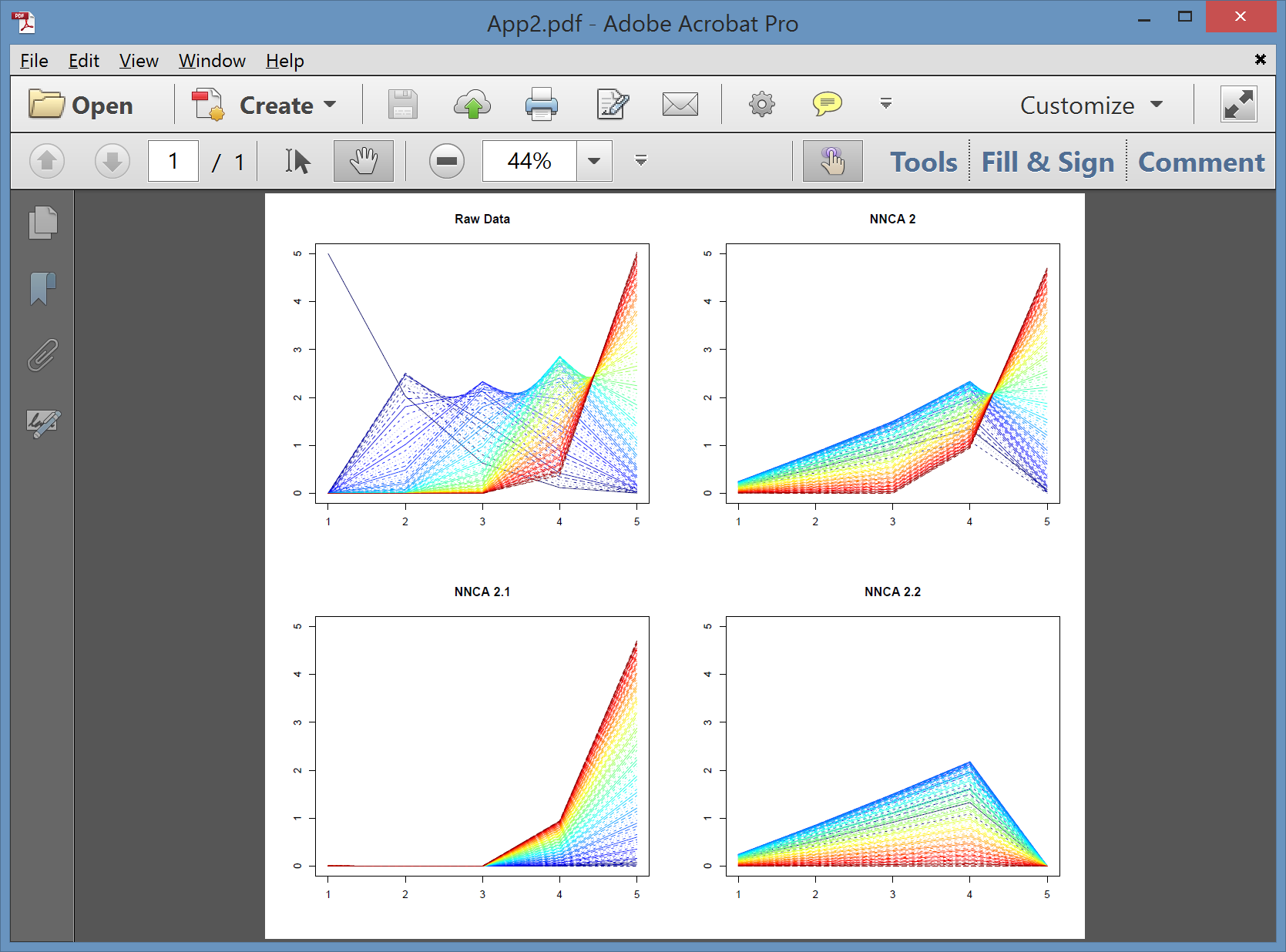 Nonnegative Nested Cone Analysis
5-d Toy Example      Rank 3 NNCA Approx.

Current
Research:
How Many
Nonneg.
Basis El’ts
Needed?
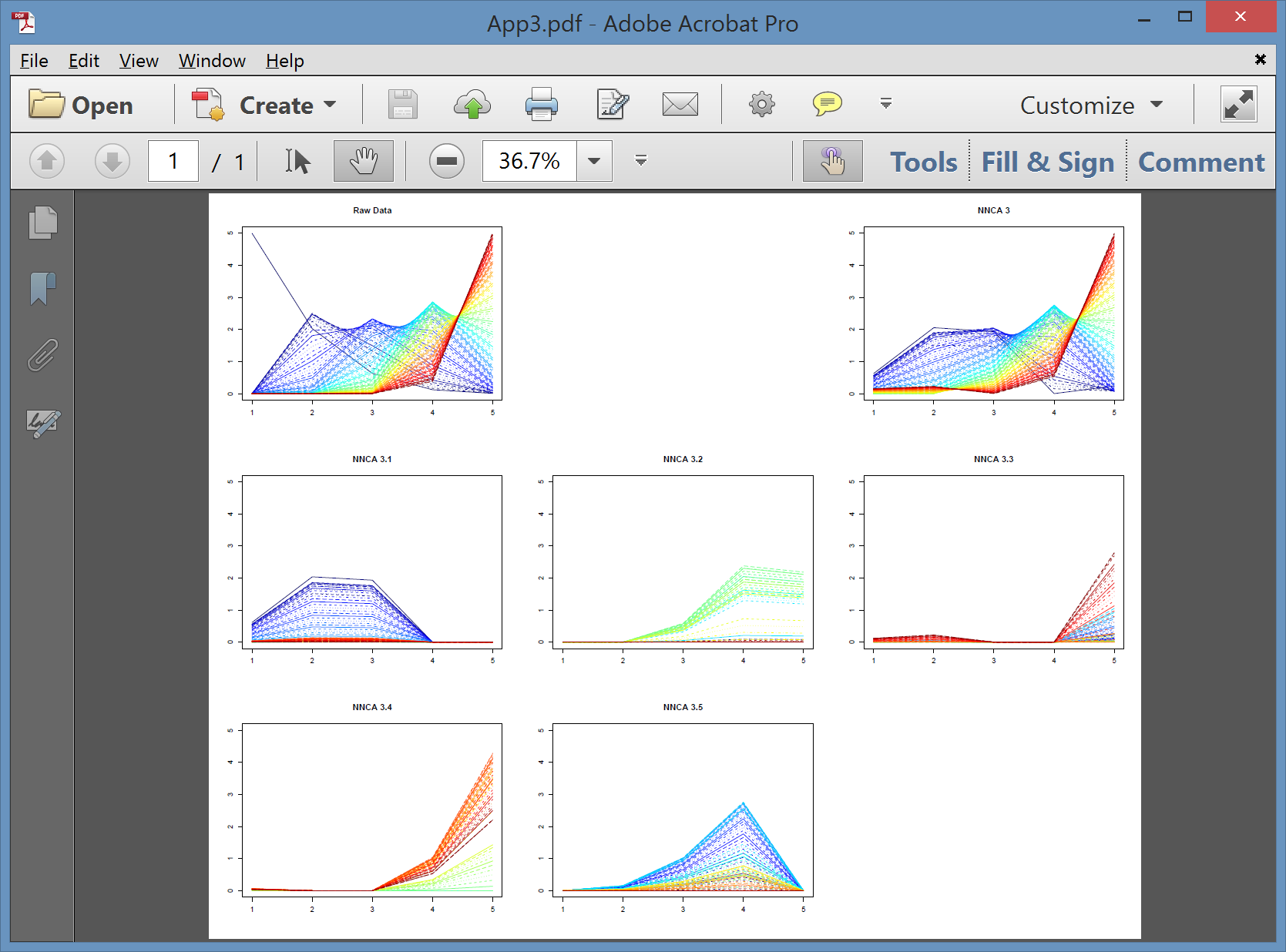 An Interesting Question
How generally applicable is
Backwards approach to PCA?

Potential Application:  Principal Curves

Hastie & Stuetzle,  (1989)

(Foundation of Manifold Learning)
Manifold Learning
Goal:   Find lower dimensional manifold that well approximates data

 ISOmap
Tennenbaum (2000)

 Local Linear Embedding
Roweis & Saul (2000)
1st Principal Curve
Linear Reg’n



Usual Smooth
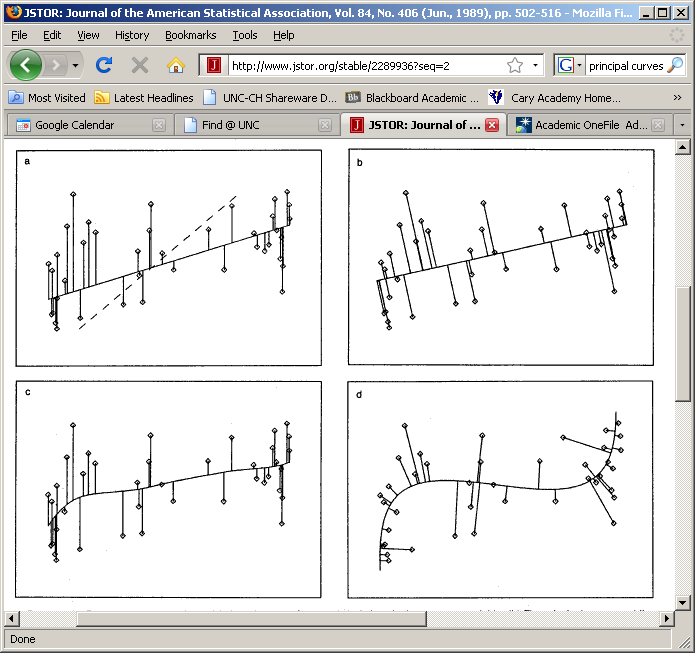 1st Principal Curve
Linear Reg’n

Proj’s Reg’n

Usual Smooth
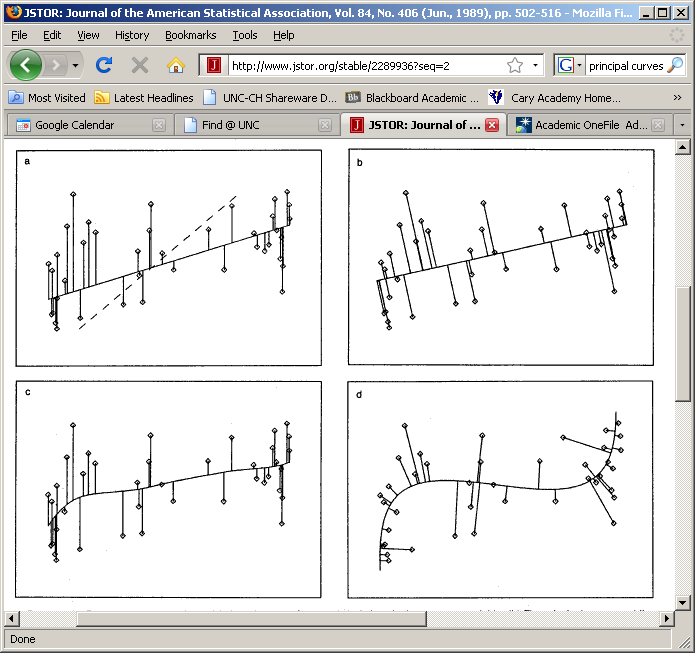 1st Principal Curve
Linear Reg’n

Proj’s Reg’n

Usual Smooth

Princ’l Curve
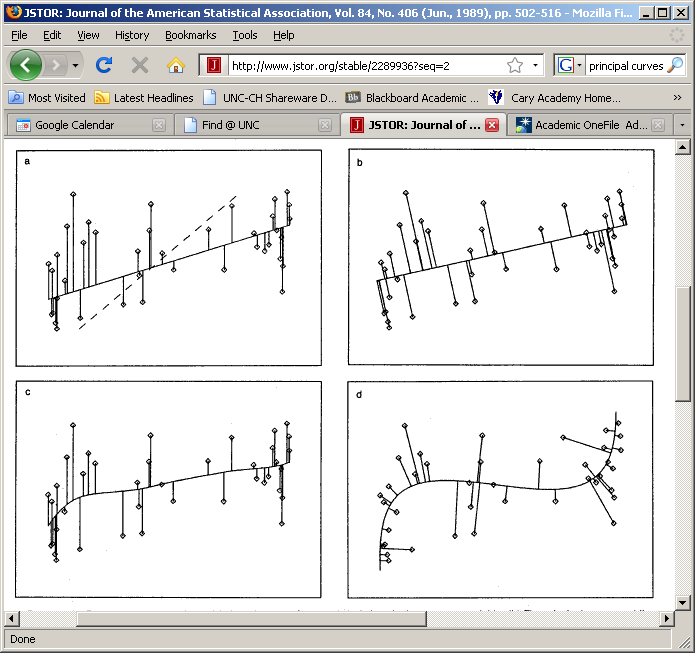 An Interesting Question
How generally applicable is
Backwards approach to PCA?

Potential Application:  Principal Curves

Perceived Major Challenge:
How to find 2nd Principal Curve?
Backwards approach???
An Interesting Question
Key Component:
	Principal Surfaces
LeBlanc & Tibshirani (1996)
An Interesting Question
Key Component:
	Principal Surfaces
LeBlanc & Tibshirani (1996)

Challenge:
	Can have any dimensional surface,
    But how to nest???
An Interesting Question
How generally applicable is
Backwards approach to PCA?

Another Potential Application:
Trees as Data

(early days)
An Interesting Question
How generally applicable is
Backwards approach to PCA?

An Attractive Answer
An Interesting Question
How generally applicable is
Backwards approach to PCA?

An Attractive Answer:
James Damon, UNC Mathematics

Geometry
Singularity
    Theory
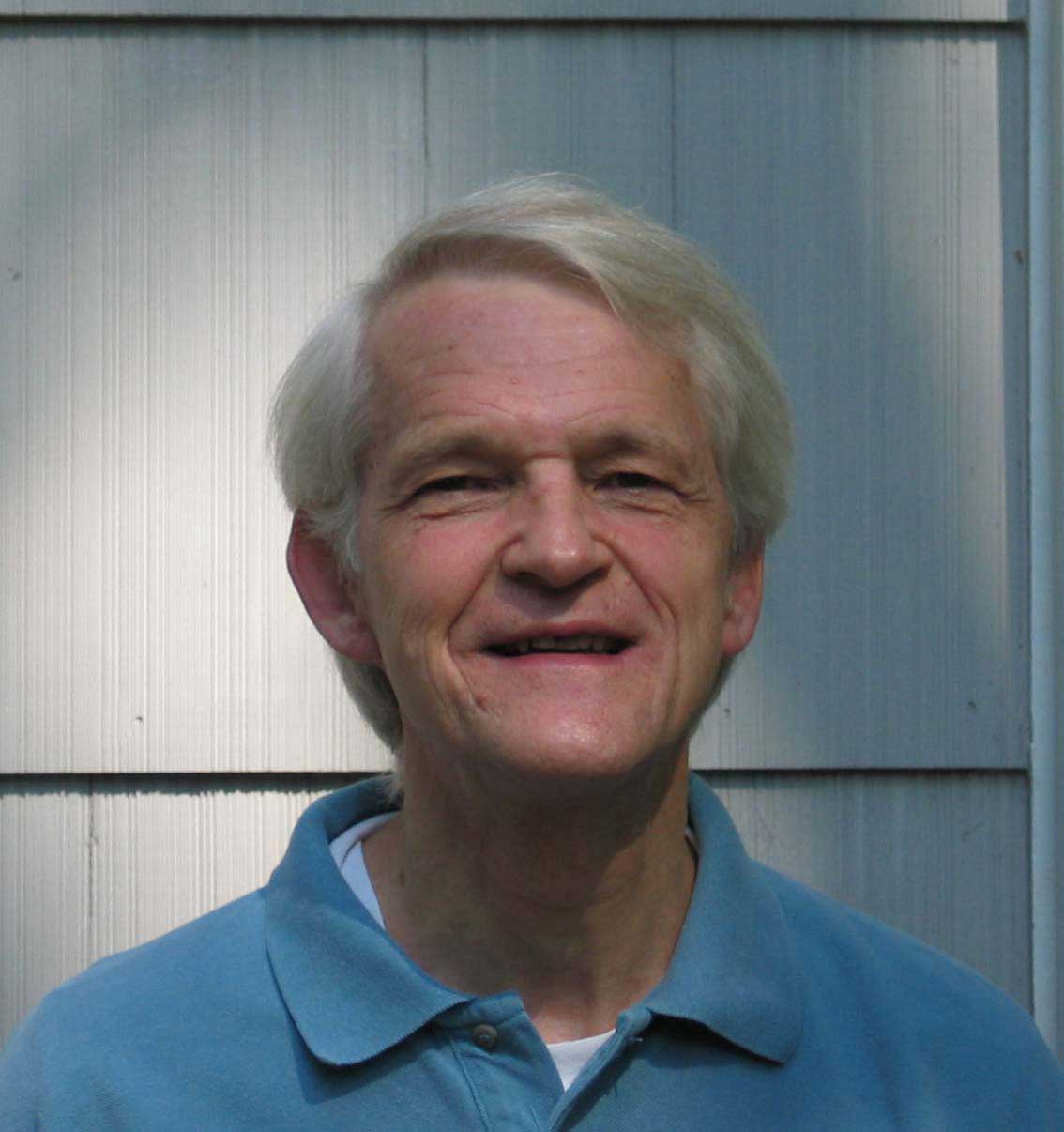 An Interesting Question
How generally applicable is
Backwards approach to PCA?

An Attractive Answer:
James Damon, UNC Mathematics


Damon and Marron (2013)
An Interesting Question
How generally applicable is
Backwards approach to PCA?

An Attractive Answer:
James Damon, UNC Mathematics

Key Idea:    Express Backwards PCA as
Nested Series of Constraints
General View of Backwards PCA
General View of Backwards PCA
Define Nested Spaces via Constraints

E.g.  SVD    

(Singular Value Decomposition = 
                     = Not Mean Centered PCA)

(notationally very clean)
General View of Backwards PCA
General View of Backwards PCA
General View of Backwards PCA
General View of Backwards PCA
General View of Backwards PCA
Define Nested Spaces via Constraints
Backwards PCA
Reduce Using Affine Constraints
General View of Backwards PCA
Define Nested Spaces via Constraints
Backwards PCA
Principal Nested Spheres
Use Affine Constraints (Planar Slices)
In Ambient Space
General View of Backwards PCA
Define Nested Spaces via Constraints
Backwards PCA
Principal Nested Spheres
Principal Surfaces
Spline Constraint Within Previous?
General View of Backwards PCA
Define Nested Spaces via Constraints
Backwards PCA
Principal Nested Spheres
Principal Surfaces
Spline Constraint Within Previous?


{Been Done Already???}
General View of Backwards PCA
Define Nested Spaces via Constraints
Backwards PCA
Principal Nested Spheres
Principal Surfaces
Other Manifold Data Spaces
Sub-Manifold Constraints??
(Algebraic Geometry)
General View of Backwards PCA
Define Nested Spaces via Constraints
Backwards PCA
Principal Nested Spheres
Principal Surfaces
Other Manifold Data Spaces
Tree Spaces
Suitable Constraints???
New Topic
Curve Registration
Collaborators
Anuj Srivastava (Florida State U.)
Wei Wu (Florida State U.)
Derek Tucker (Florida State U.)
Xiaosun Lu (U. N. C.)
Inge Koch (U. Adelaide)
Peter Hoffmann (U. Adelaide)
Context
Functional Data Analysis
Curves as Data Objects
Toy Example:
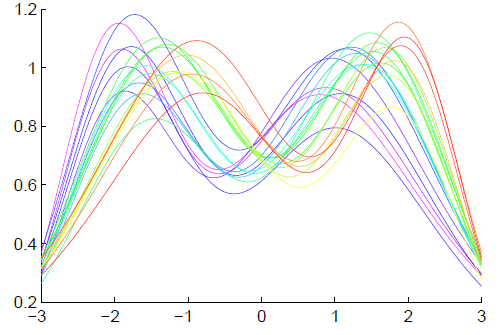 Context
Functional Data Analysis
Curves as Data Objects
Toy Example:


How Can We
Understand
Variation?
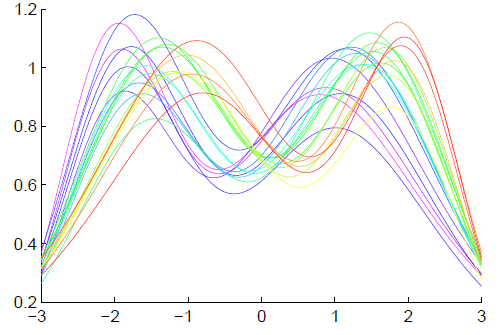 Context
Functional Data Analysis
Curves as Data Objects
Toy Example:


How Can We
Understand
Variation?
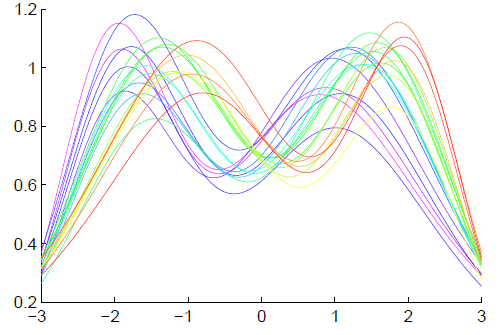 Context
Functional Data Analysis
Curves as Data Objects
Toy Example:


How Can We
Understand
Variation?
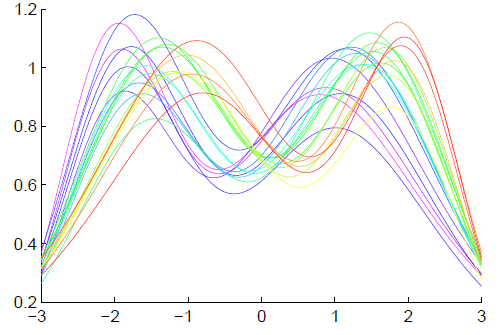 Functional Data Analysis
Insightful
Decomposition
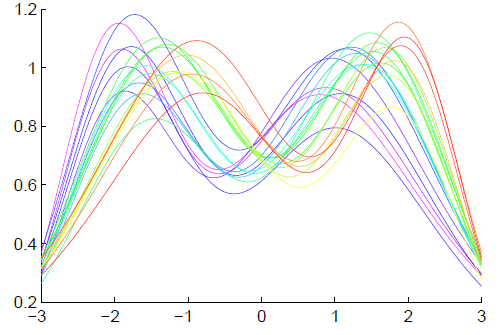 Functional Data Analysis
Insightful
Decomposition

                                


			   Horiz’l
			    Var’n
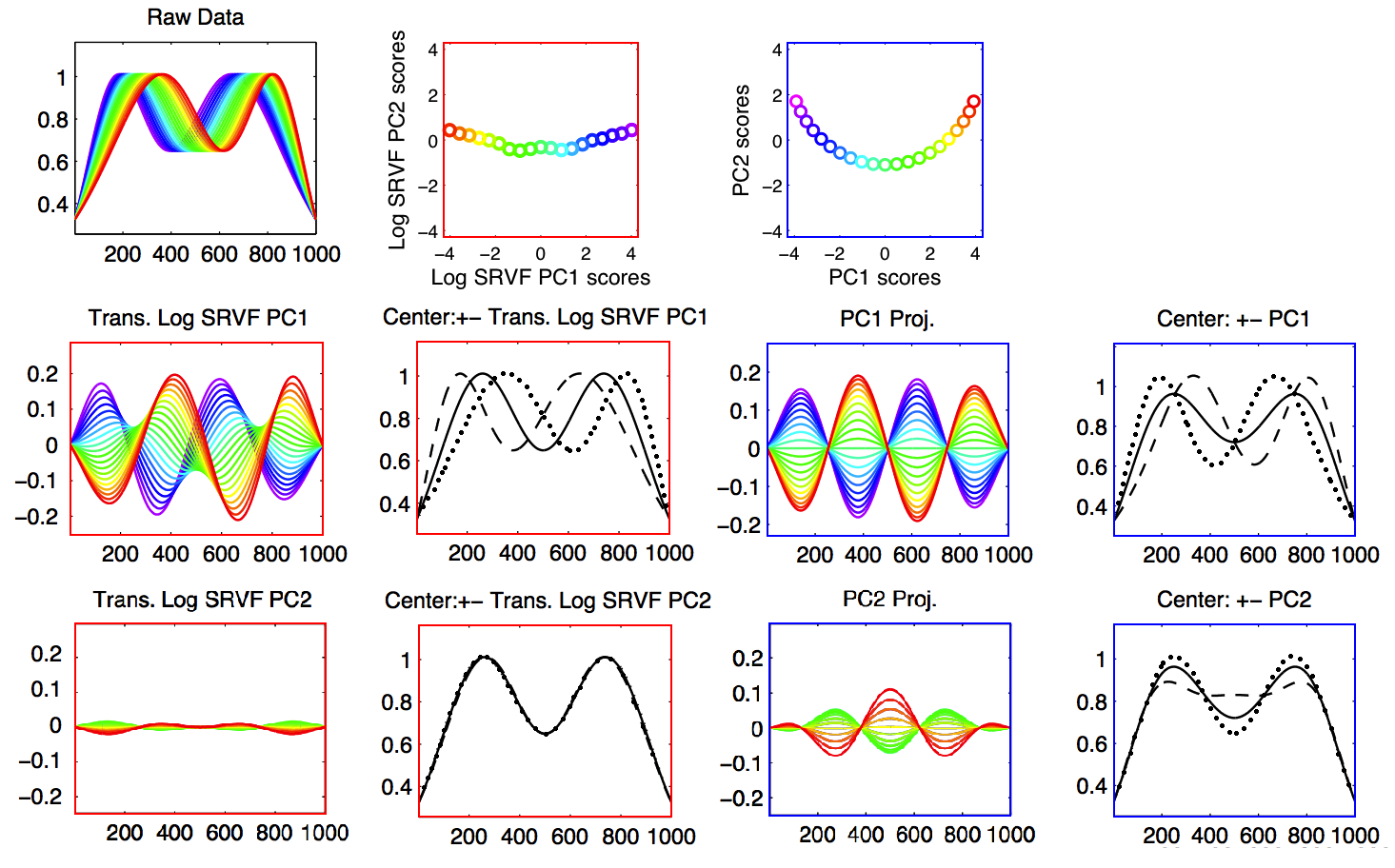 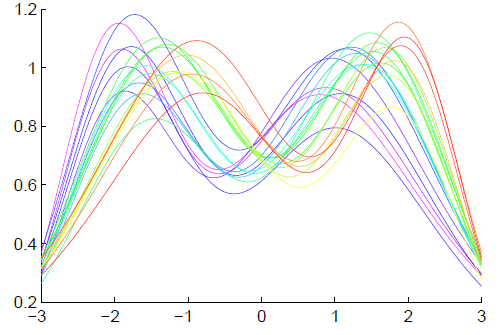 Functional Data Analysis
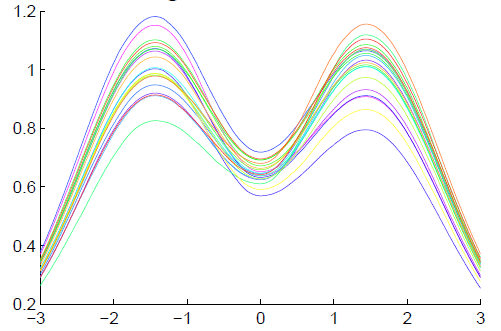 Insightful
Decomposition

                                      Vertical Variation


			   Horiz’l
			    Var’n
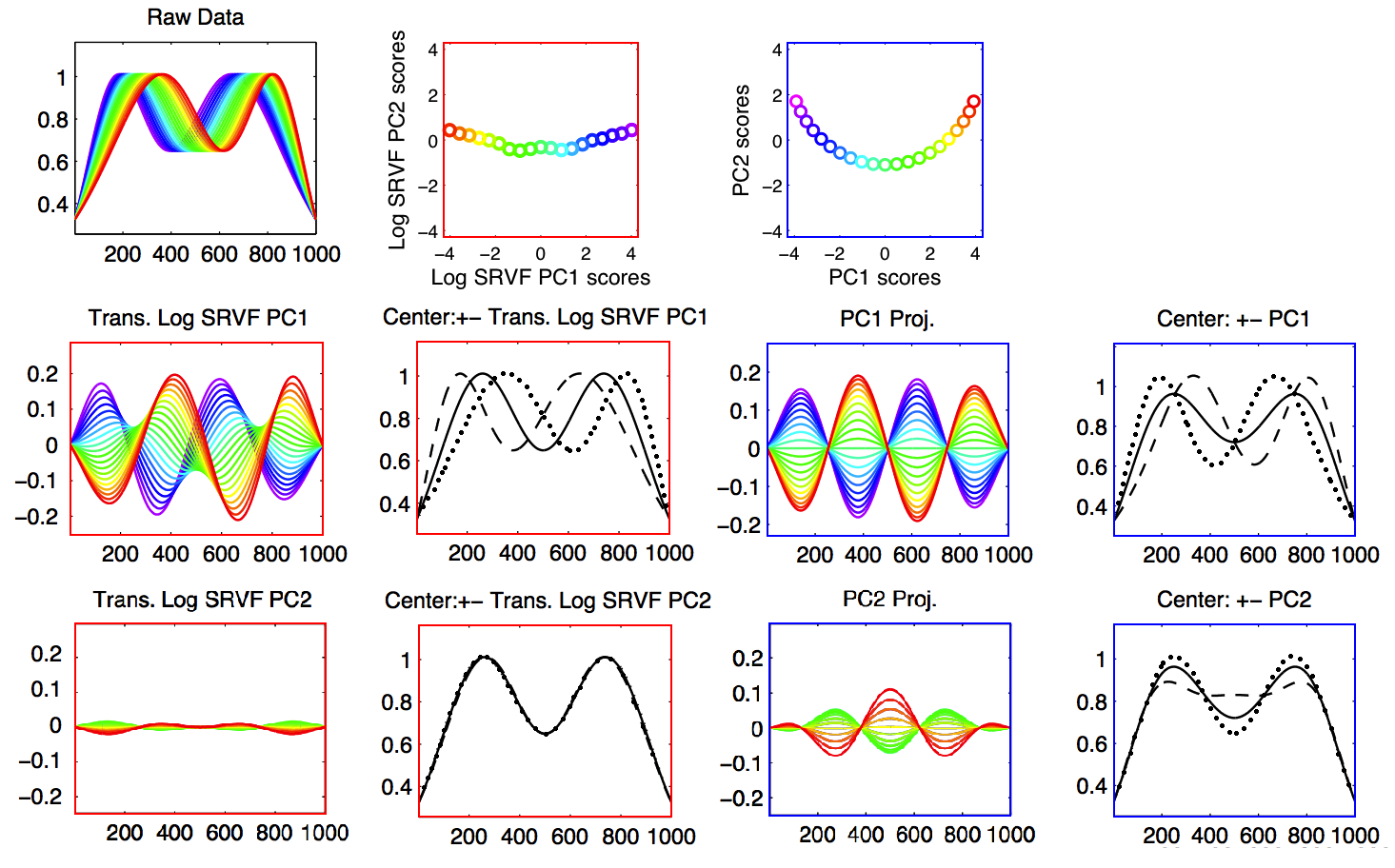 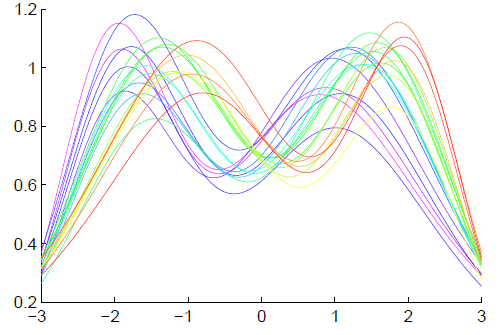 Challenge
Fairly Large Literature
  Many (Diverse) Past Attempts
  Limited Success (in General)
  Surprisingly Slippery
(even mathematical formulation)
Challenge  (Illustrated)
Thanks to Wei Wu
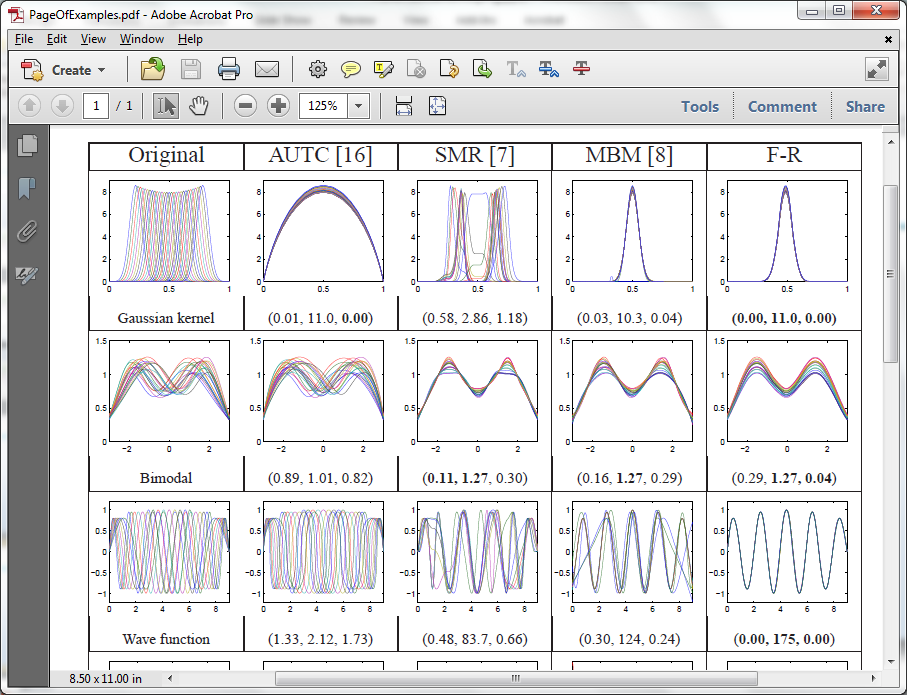 Challenge  (Illustrated)
Thanks to Wei Wu
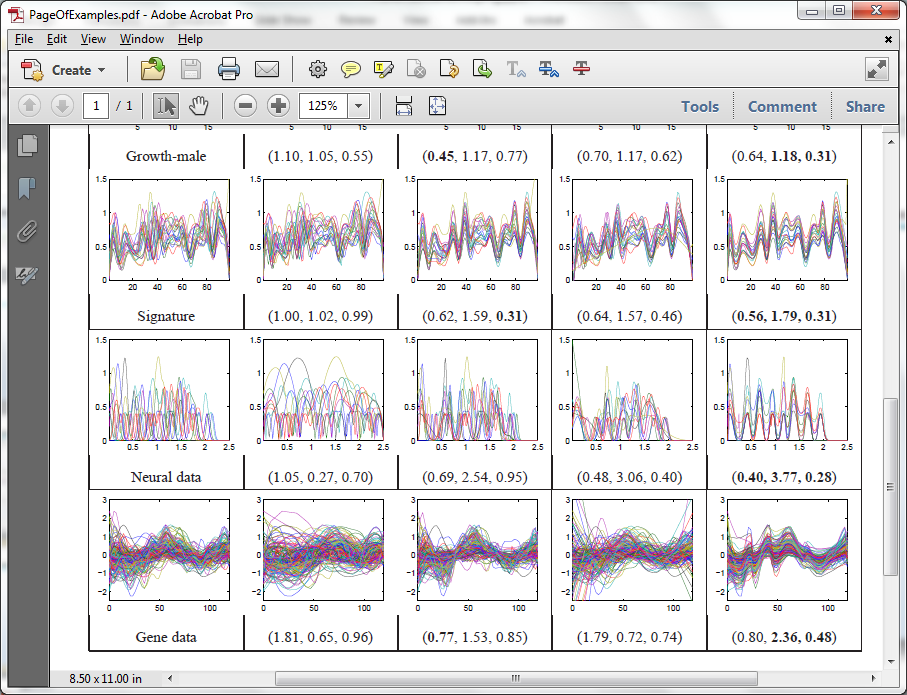 Functional Data Analysis
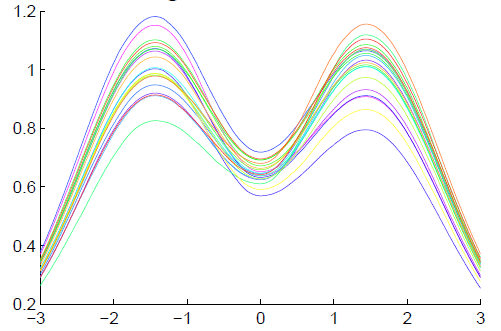 Appropriate
Mathematical
Framework?
                                      Vertical Variation


			   Horiz’l
			    Var’n
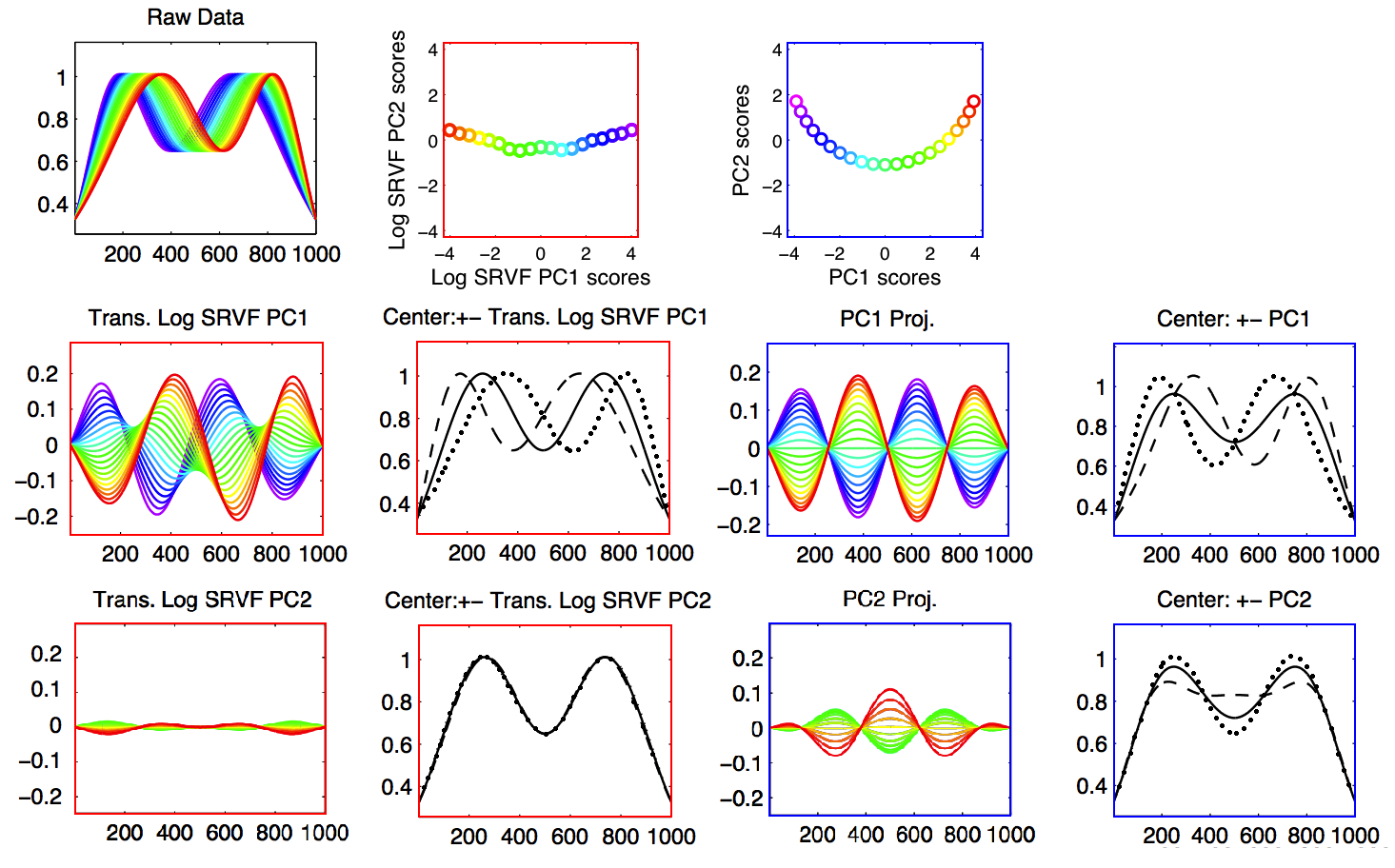 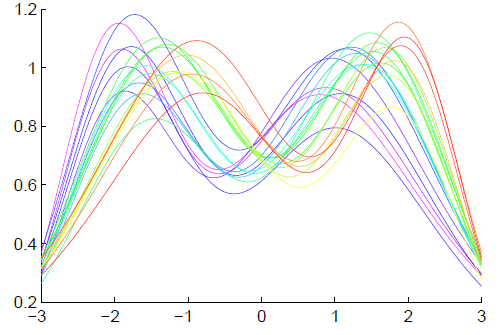 Landmark Based Shape Analysis
Approach:  Identify objects that are:
Translations
Rotations
Scalings
of each other
Mathematics:    Equivalence Relation
Results in:    Equivalence Classes
Which become the Data Objects
Landmark Based Shape Analysis
Equivalence Classes become Data Objects
		a.k.a.  “Orbits”

Mathematics:    Called “Quotient Space”




               ,       ,      ,         ,        ,         ,
Curve Registration
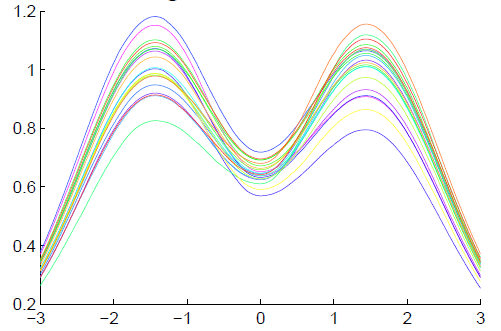 What are the
Data Objects?

                                      Vertical Variation


			   Horiz’l
			    Var’n
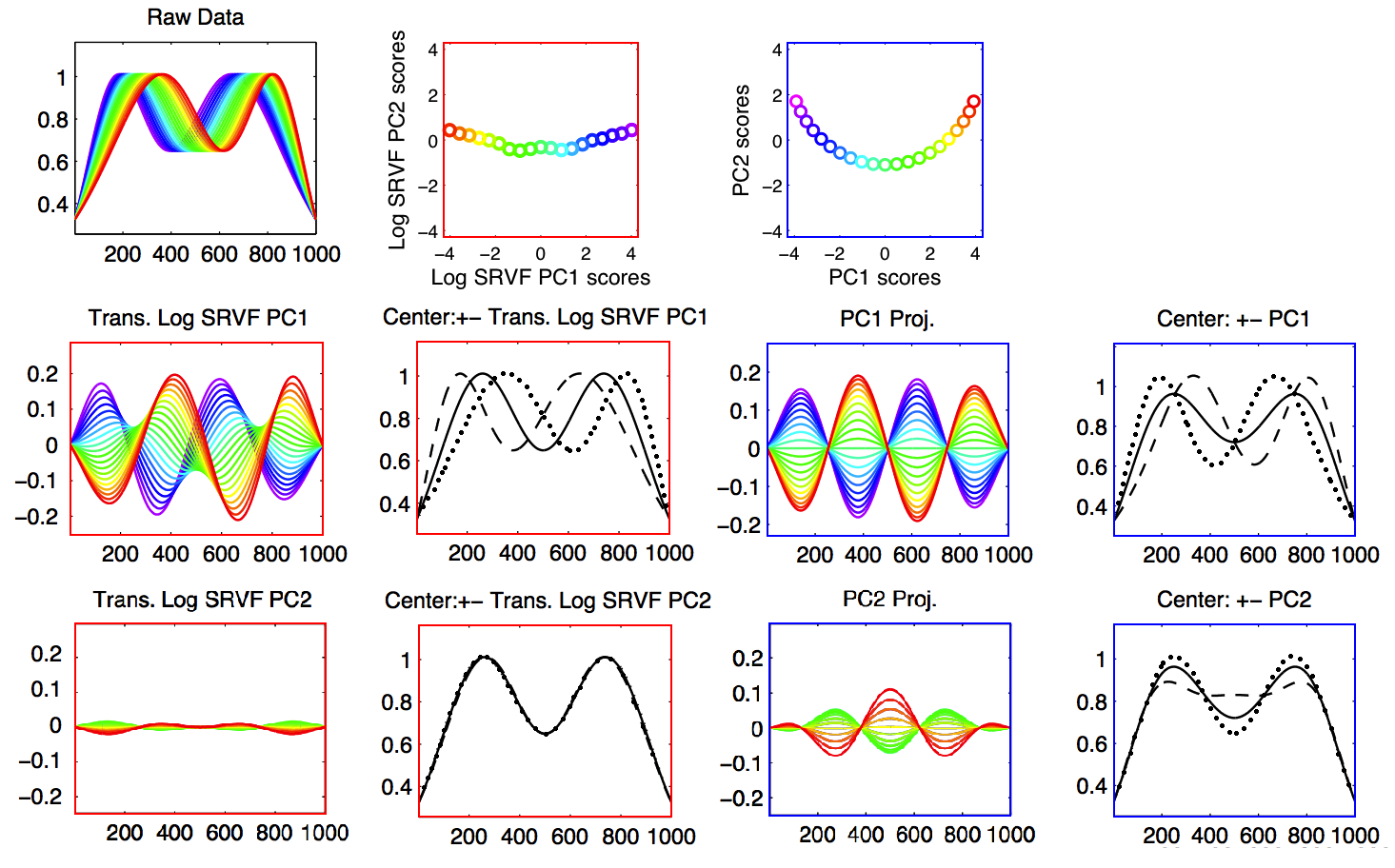 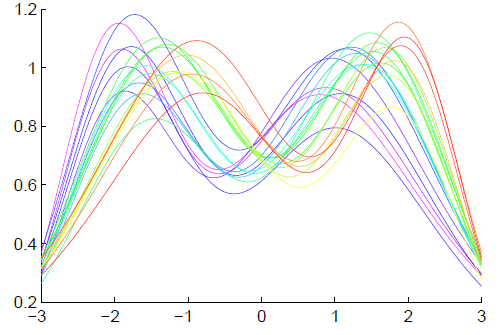 Curve Registration
Curve Registration
Time Warping Intuition
Elastically Stretch & Compress Axis
Time Warping Intuition
Time Warping Intuition
Time Warping Intuition
Time Warping Intuition
Curve Registration
Curve Registration
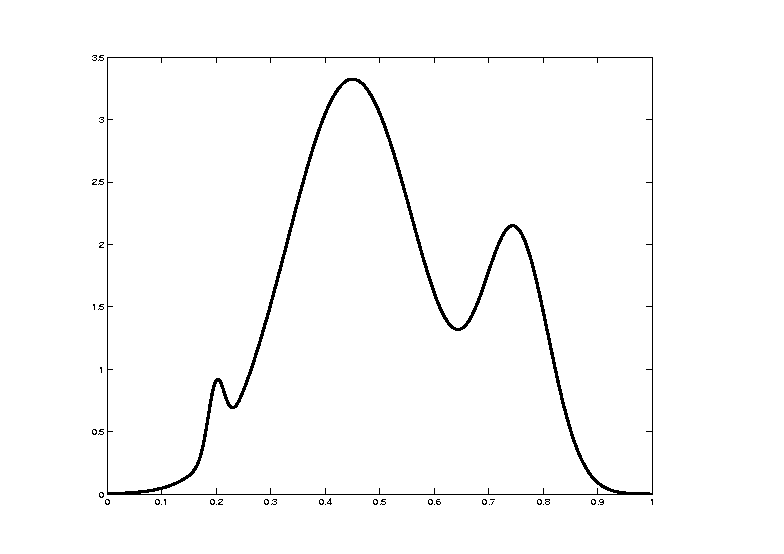 Curve Registration
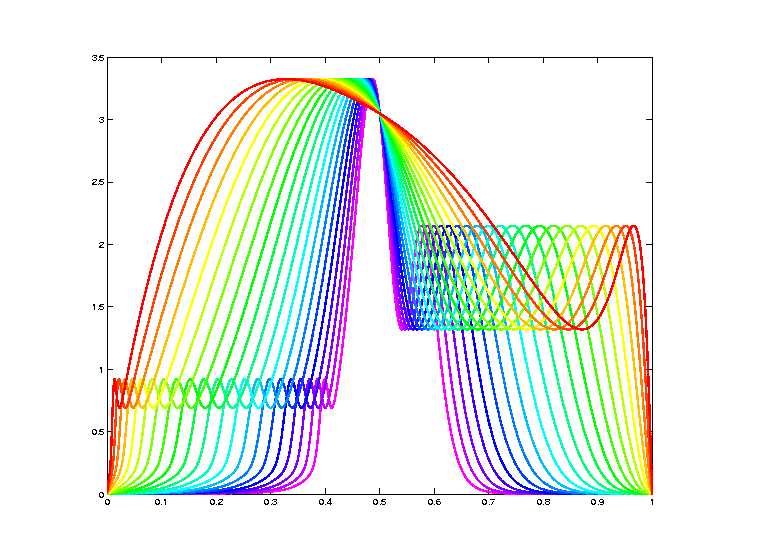 Curve Registration
Toy Example:    Warping Functions
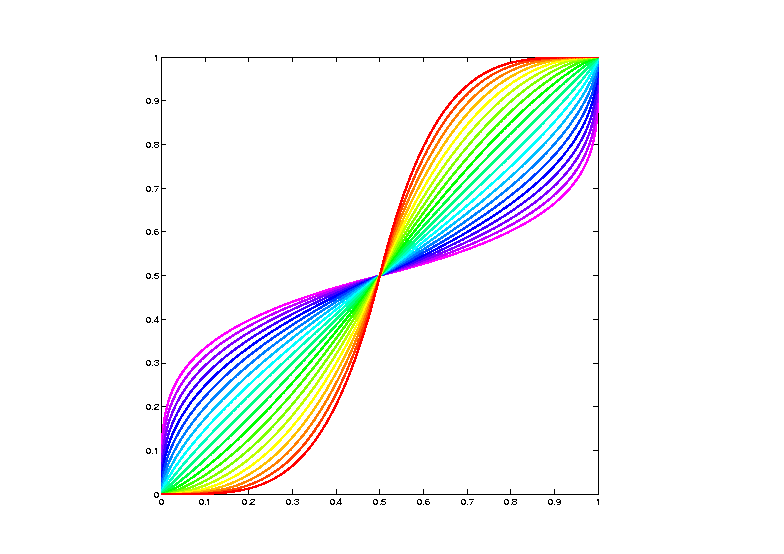 Curve Registration
Toy Example:    Non-Equivalent  Curves

Cannot
Warp
Into
Each 
Other
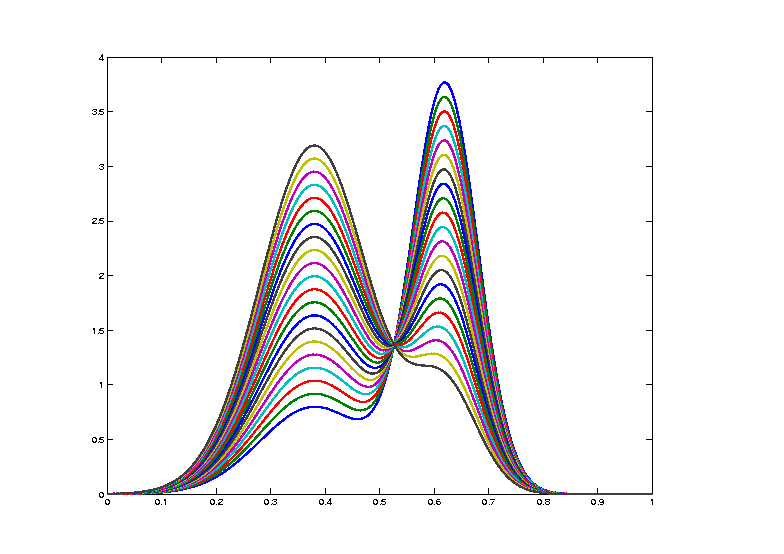 Data Objects I
Equivalence Classes of Curves


(parallel to Kendall shape analysis)
Data Objects I
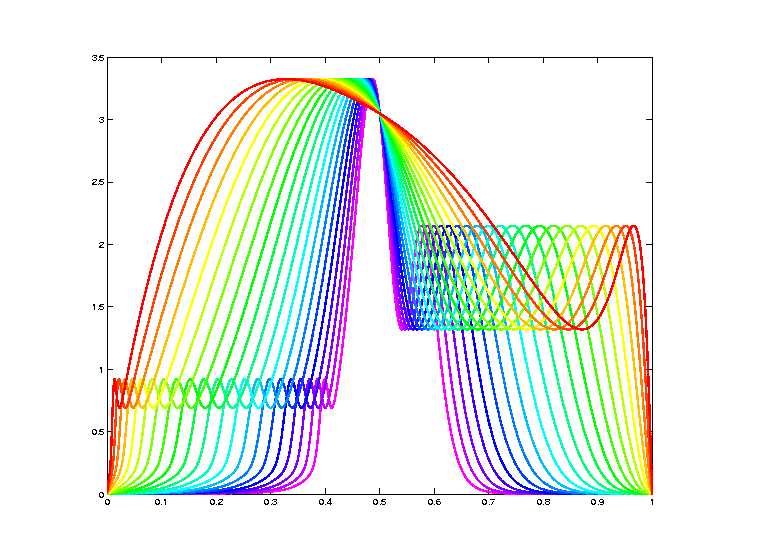 Data Objects I
Equivalence Classes of Curves

(Set of All
Warps of
Given Curve)


Next Task:   
Find Metric on Equivalence Classes
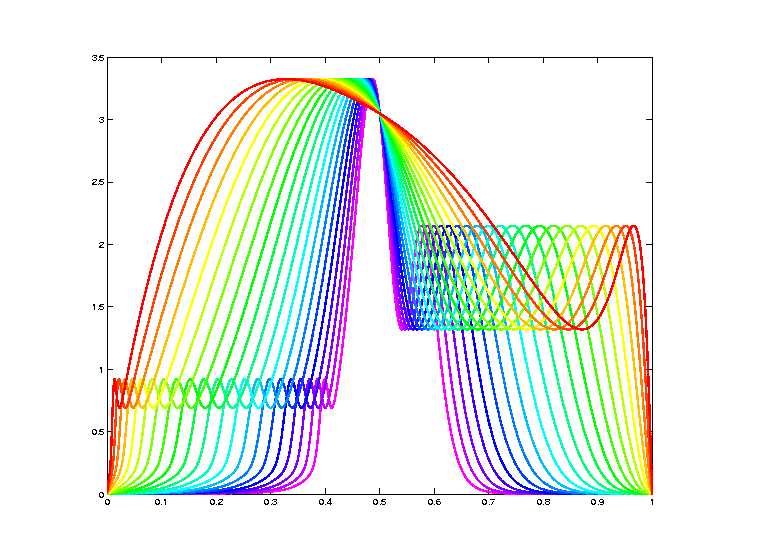 Metrics in Curve Space
Find Metric on Equivalence Classes

Start with Warp Invariance on Curves
		& Extend
Metrics in Curve Space
Metrics in Curve Space
Metrics in Curve Space
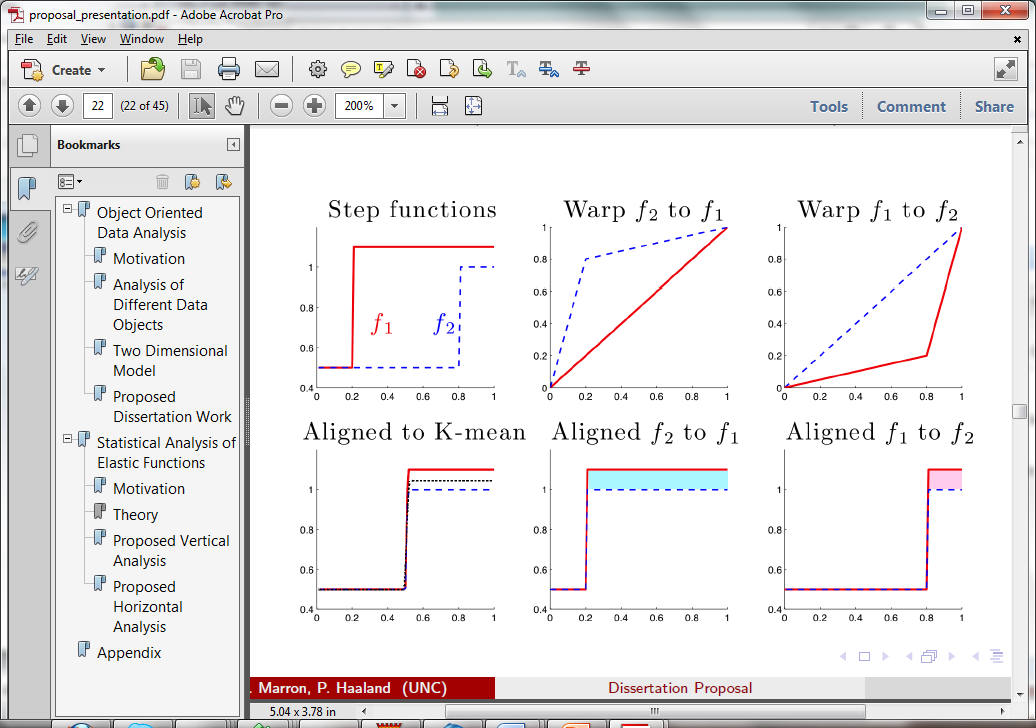 Metrics in Curve Space
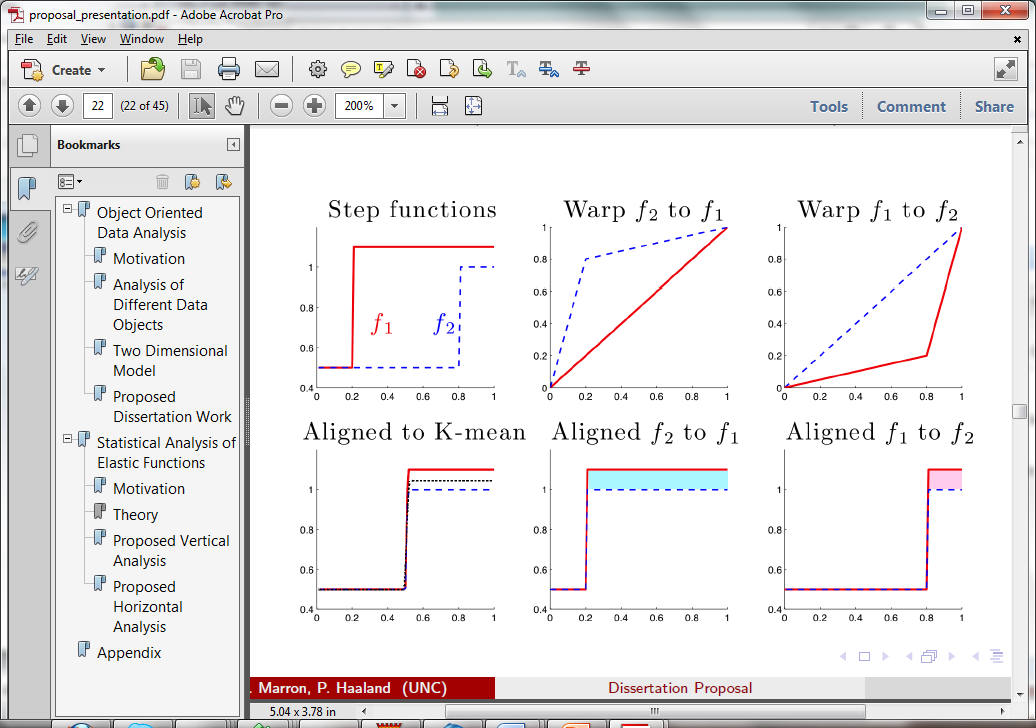